VRT
ŽIVLJENJSKO OKOLJE. KI GA JE USTVARIL ČLOVEK, DA NA NJEM GOJI PREDVSEM ZELENJAVO ZA SVOJO PREHRANO
NA VRTU GOJIMO RAZLIČNO ZELENJAVO, ZELIŠČA ALI CVETJE
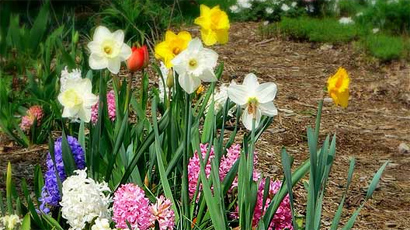 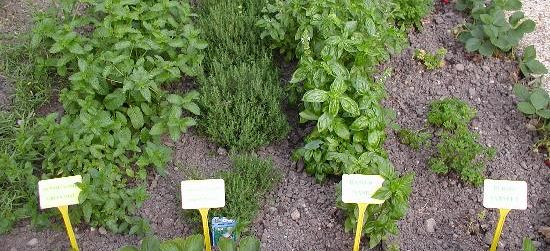 NA VRTU ŽIVIJO RAZLIČNE ŽIVALI
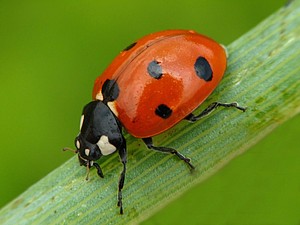 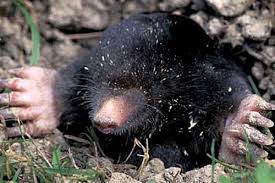 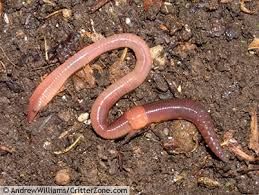 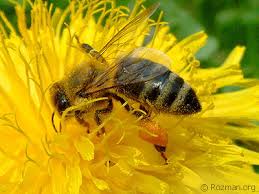 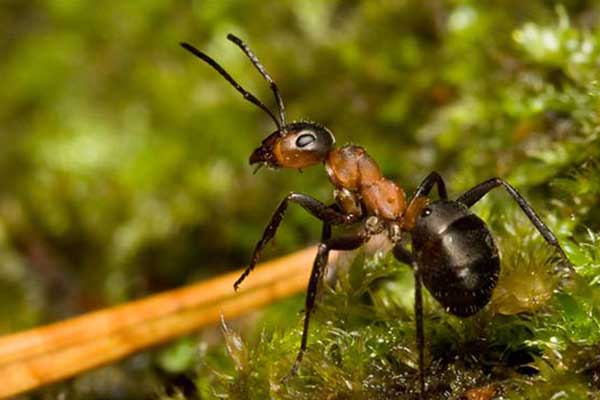 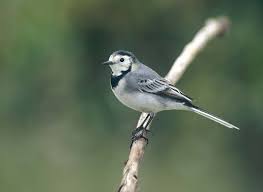 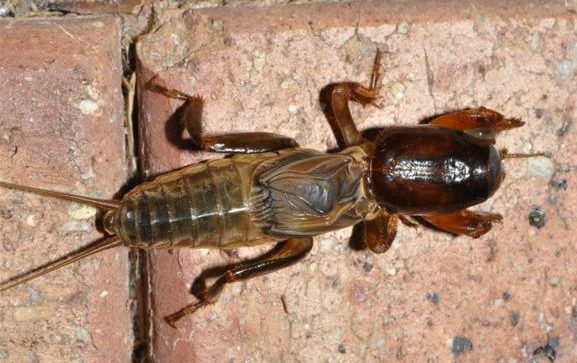 ZA VRT JE POTREBNO SKRBETI
SPOMLADI VRT POGNOJIMO IN PRELOPATIMO.
ZRAHLJANO ZEMLJO PORAVNAMO IN OBLIKUJEMO GREDICE.
NA GREDICE POSEJEMO SEMENA IN POSADIMO SADIKE.
POSEVKE ZALIJEMO.



V BREZČRTNI ZVEZEK NARIŠI ORODJA, KI JIH PRI DELU NA VRTU POTREBUJEMO. POIMENUJ JIH.